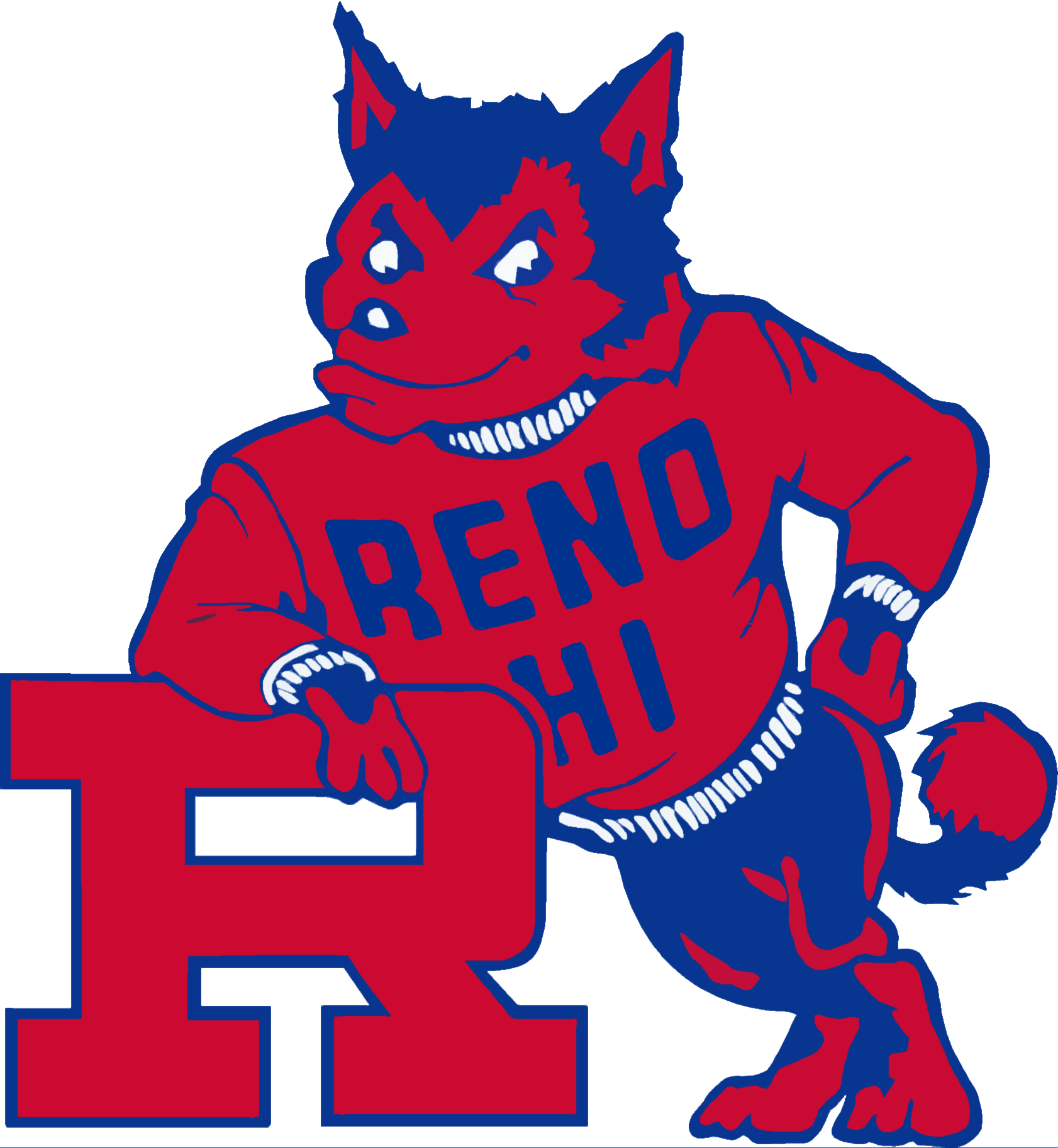 Reno High School
Course Selection for School Year
2025 - 2026
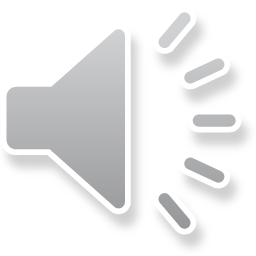 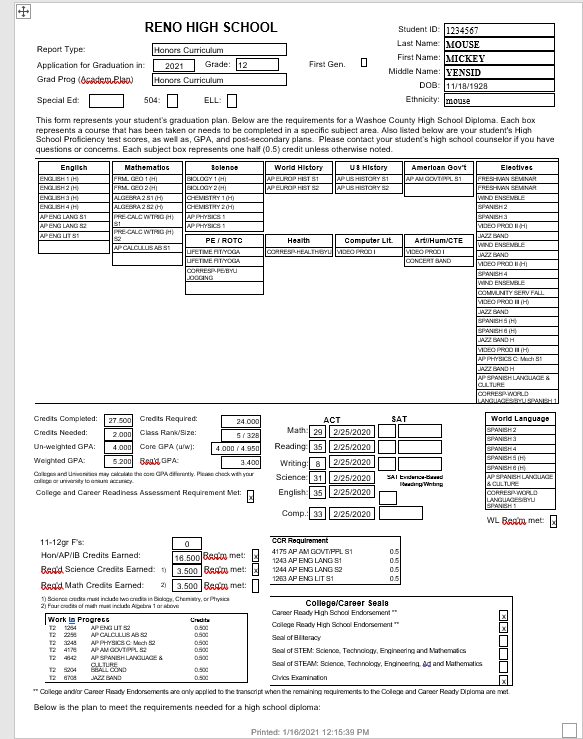 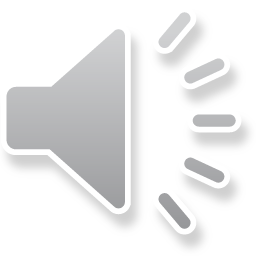 Transcripts
Unofficial transcripts can be obtained from your counselor at any time

OFFICIAL transcripts must be ordered through the school district. Quick link on the RHS webpage 

Sending official transcripts MUST be ordered by the student
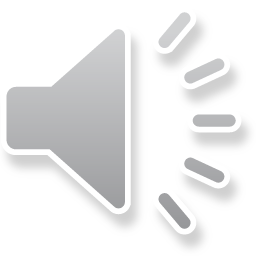 Diploma Options
Standard Diploma- 23 Credits 


24.0 Credits - Advanced Diploma

24.0 Credits - Honors Diploma 

24.0 Credits- College and Career Ready (CCR) Endorsement Diploma

See Course Catalog on RHS webpage for specific criteria for each diploma type
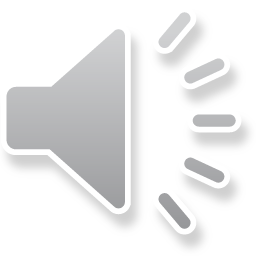 University Requirements
Universities may require additional credits and/or specific courses for entrance above and beyond what is required to graduate from high school.  Students should check with the college or university of their choice.

UNR -- Entrance Requirement:
3.0  GPA in Core Curriculum (Eng./Math/Sci./Soc. Studies)   
Go to www.unr.edu  (search GPA calculator to determine core GPA)


 Millennium Scholarship Requirements
For current info visit:  nevadatreasurer.gov
3.25 Weighted GPA or 1070 SAT - 21 ACT
4 yrs of math including Algebra 2 
3 years of Science
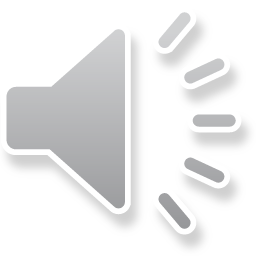 Course Loads
The state of Nevada requires all students to be enrolled in 7 classes- NO EXCEPTIONS!

Seniors are allowed to take 5 only IF  they meet requirements for an exemption

Students must have a 3.00 and 19 credits entering their senior year AND be on track for the Advanced Diploma
There may be other exemptions- see your counselor during individual meeting for returning your course requests
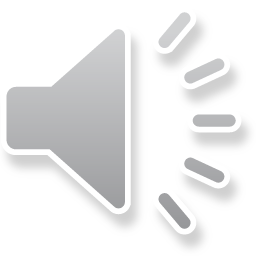 AP Classes
Students are REQUIRED to take AP Exam at the end of the year in May

Students are not allowed to drop an AP Class and enter into a regular one- alternate options must be sought out 

Students must create a personal College Board account (using their personal email) and use JOIN codes to access course information

Students get a GPA bump and can earn college credit for a passing score on AP Exam
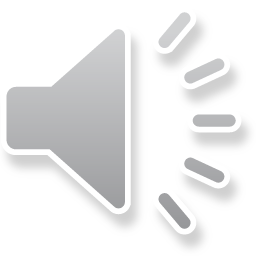 Co-Curricular Classes
The following classes require some time commitment and activity OUTSIDE of class time as part of your grade

Orchestra classes
Band classes
Choir classes
Yearbook/Journalism
Speech and Debate
Sports Medicine classes
Military Science classes
Leadership
We The People
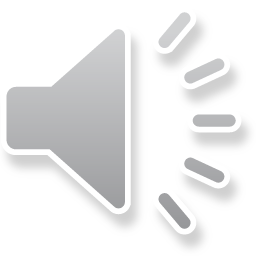 TMCC Dual Credit Classes
TMCC offers many classes for dual credit, earning HS credit and college credit, through their Jump Start program

All classes have FEES for tuition, materials, technology, etc. 
Student is responsible for ALL class fees
(Approximately $85 per CREDIT  plus any other class fees)
Various locations and formats
Student is responsible for own transportation 

Reno High School counselors are not able to answer many TMCC questions- please contact TMCC and Jump Start directly

Step by step instructions for enrollment can be found on the RHS Counseling website
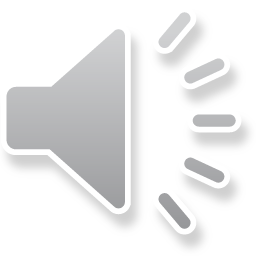 BYU Courses
If, at any time, you enroll in a BYU course to replace a class in your day schedule (so it is part of your minimum load) you are REQUIRED to complete the course by the end of the semester in which you enroll in

If you do not, a grade of F will be posted on your transcript


Students are also required to do a contract and are responsible for all FEES


ALL final exams are proctored through BYU’s EXAMITY online proctoring program
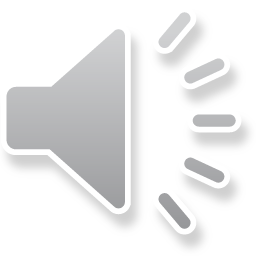 NCAADIVISION I,II & III LEVEL ATHLETES IN COLLEGE
NCAA requirements- www.ncaa.org 
To create account, check eligibility, or information on various schools, click along banner at the top 

16 Core Academic Credits for Eligibility- RULES APPLY
Of the 16 required core classes 10 NCAA CORE COURSES, including 7 in either English, Math or Natural/Physical Science must be completed BEFORE the start of their 7th semester, or senior year.
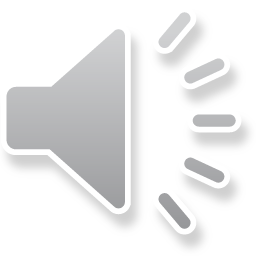 Exceptions for Required Credits
P.E. exemptions can be earned by participation on any R.H.S. athletic team or Cheerleading (A .5 credit requirement exemption earned per season)

Military Science classes can be used for PE exemption. Military Science III will fulfill Health requirement. 

Principles of Health Science (full year) fulfills the Health requirement

AP Computer Science Principles (full year) fulfills the Computer Science and Application requirement

See your counselor if you have questions on an exception. *Exceptions are subject to change*
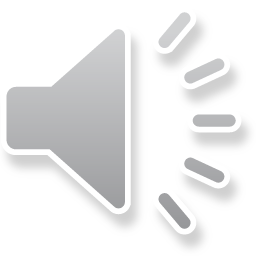 Classes Needing Approval or Application
Teachers will provide counselors a list for the following:
Adv. Speech and Debate
Chorale and Madrigal Singers
Leadership
We The People


APPLICATIONS
Leadership- Leadership Room current 10th and 11th graders
APPLICATIONS OPEN JANUARY 15TH TO FEBRUARY 21ST 
INTERVIEWS AND STUDENT BODY/CLASS  OFFICER ELECTIONS TO FOLLOW SHORLTY AFTER 

We The People- TBD


TEACHER RECOMMENDATIONS
Math and Science teachers will provide next level recommendations to counselors

List desired class on course request form for the counselor still!
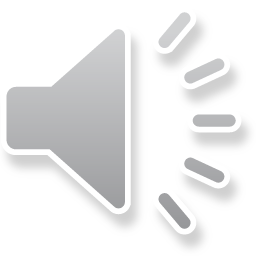 Course Request Form and Process
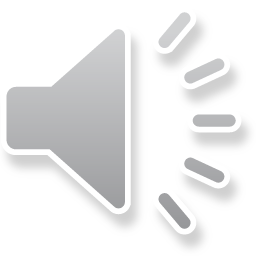 Front of Form
Back of Form          (Elective choices and #’s)
COURSE REQUEST PROCEDURESTUDENTS SHOULD:
Review Grad Plan
Check for any missing Summer School, BYU, etc.


Fill out Course Selection Worksheet
Discuss with parents
HAVE ALTERNATIVE CLASSES LISTED


Discuss options with core teachers
Get any other teacher approvals needed


Bring form back on return day
Will be meeting individually with your counselor
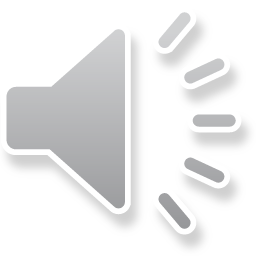 Returning Course Request FormsBring down to your Counselor with ALL Signatures
TUESDAY 1/21- US
OCHS- 1,2,3,4,6
CLARK- 4,6


WEDNESDAY 1/22- US
KIVI- 1,2,3,4,5
FOSTER- 7
THURSDAY1/23- WORLD
MCCART- 1,5,7
MANN- 1,2,3


FRIDAY 1/24- WORLD
FOSTER- 2,3,4,5,6
RICHARDSON- 1,5,6,7
CURRENT JUNIORS
CURRENT SOPHOMORES
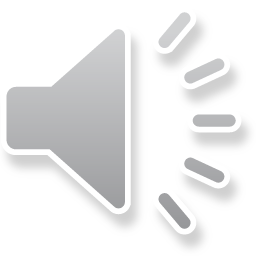 FRESHMAN SEMINAR CLASSES
CARLSON/ROBISON
OSGARD/RAMSEY
EDWARDS/COWELL
PEREZ/GILLEON/SARAFOLEAN
OCHS/HENDRICKSON
CALLAHAN/BATCABE
LIESSMANN/KIVI
DESCHENES/DOUCETTE
RAHMING/DOUCETTE
CASTLE
NO CLASSES
MCKIMMY/EHLEN
OWEN
RUBY
MONDAY 1/13
TUESDAY 1/14
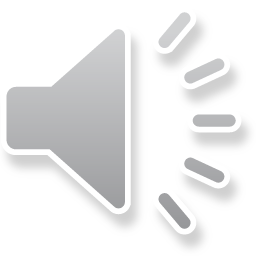 Questions? 
https://www.washoeschools.net/renohscounselors

THANK YOU!
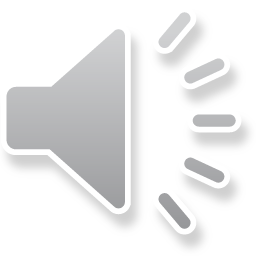